Drawing 1
Prompts
Popcorn!
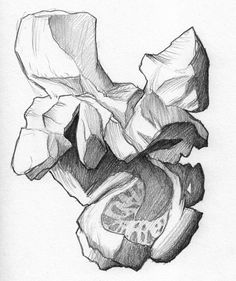 http://afaithfulattempt.blogspot.com/2011/06/popcorn-interpretive-drawing.html
Pen
Pencil
Charcoal
Black Paper
CompositionRule of Thirds
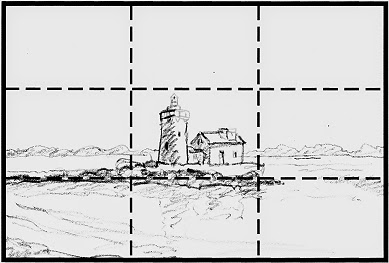 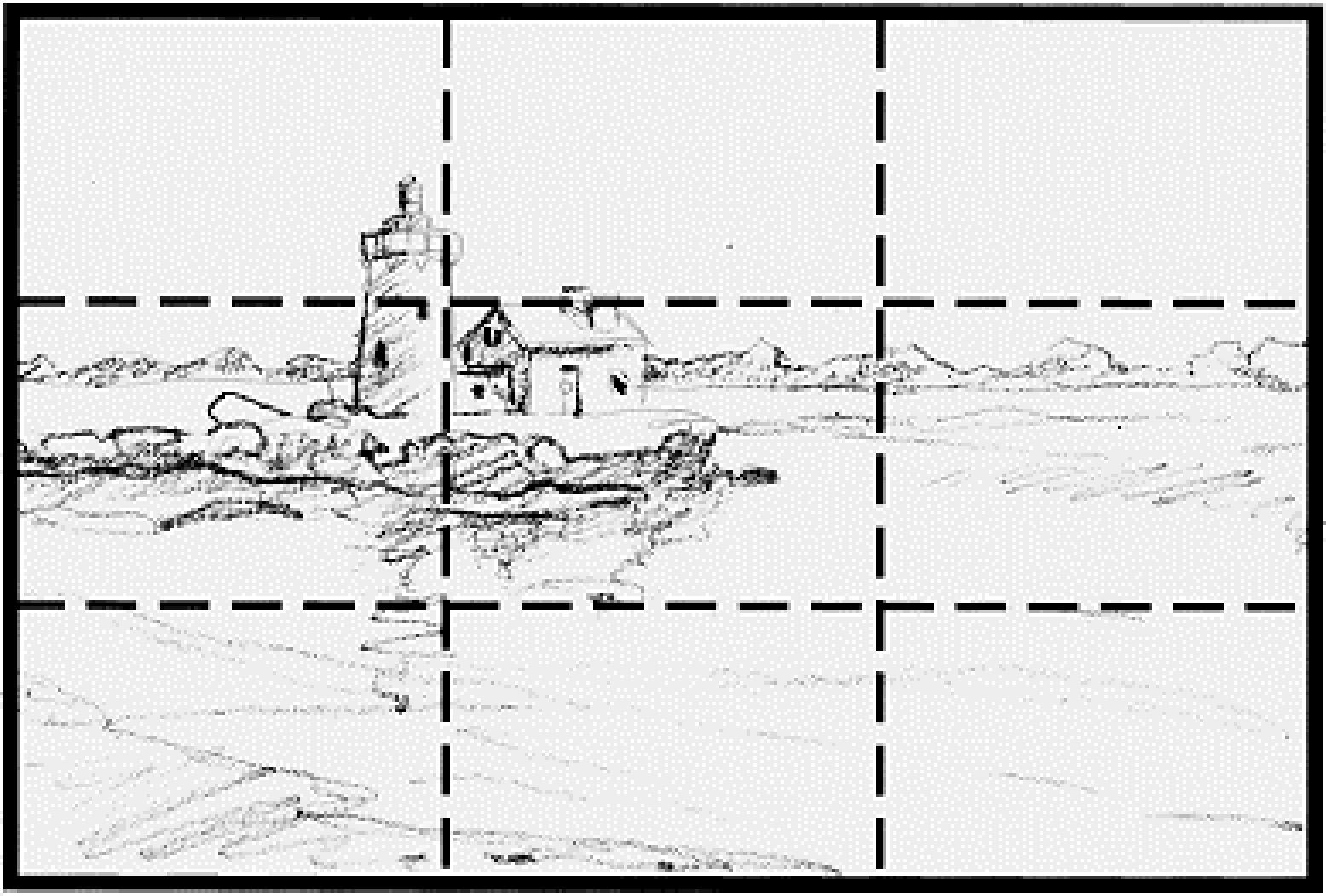 Graphite
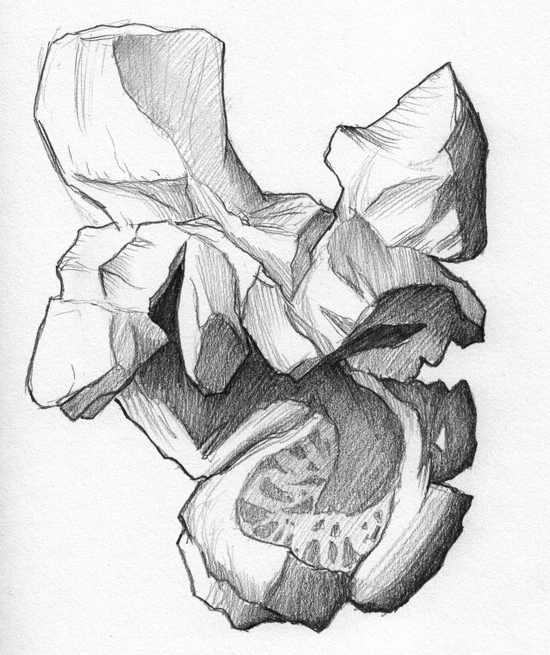 Draw 2-3 pieces of popcorn 
Investigate which side you want to draw
Popcorn drawing should be 2-3inches
4 values minimum (1, mid-tones, 10)
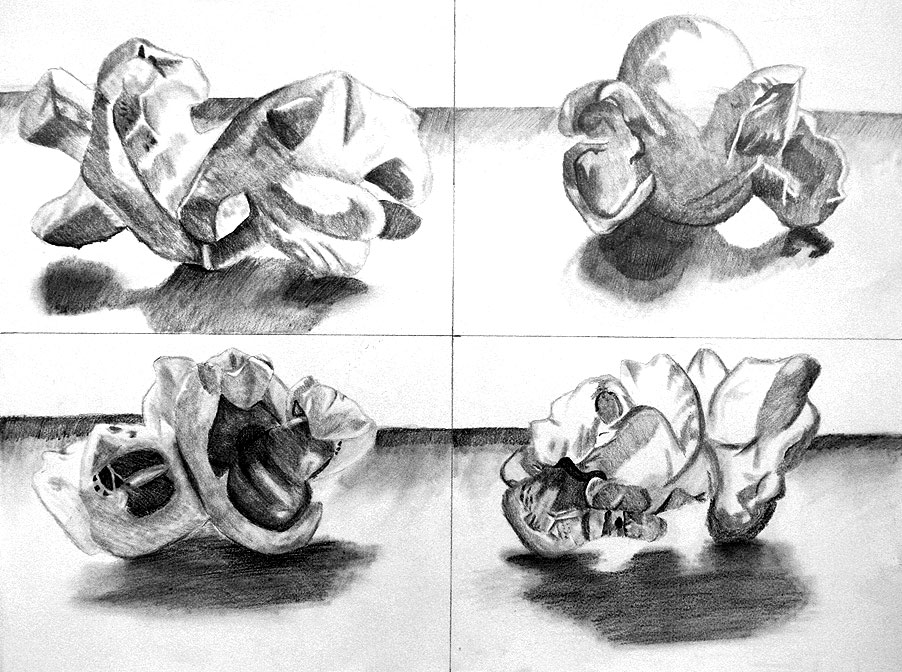 10 minutes 
Sketchbook
Practice
Graphite
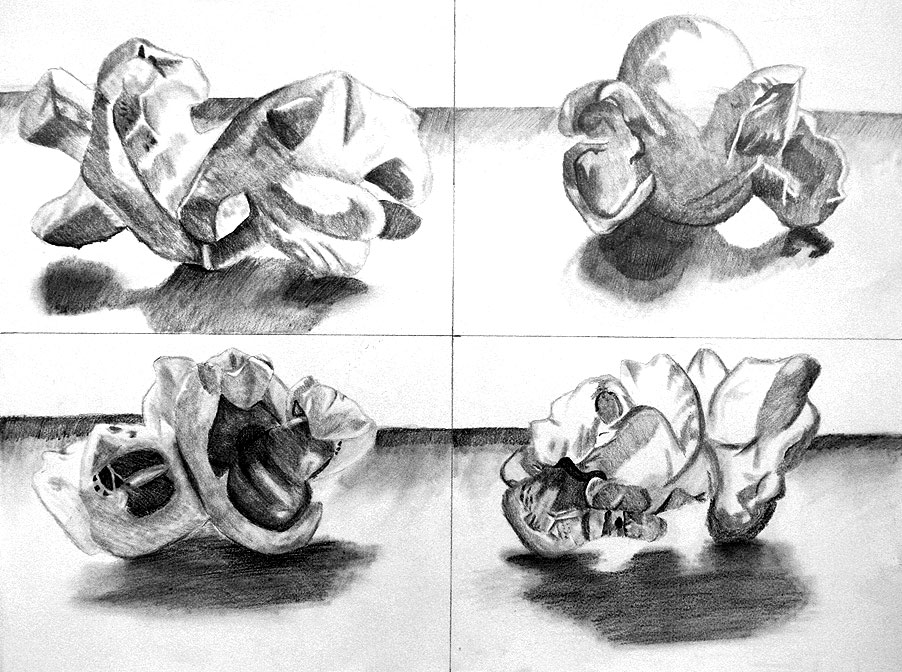 4” x 5”
4+ Values
2-3 pieces of popcorn
Strong Composition
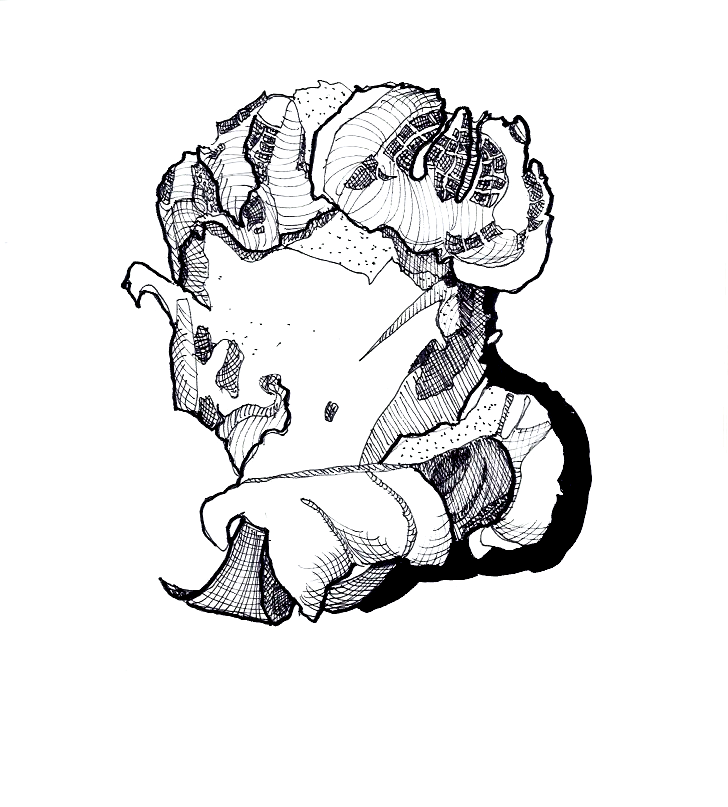 Ink
4” x 5”
4+ Values
2-3 pieces of popcorn
Strong Composition
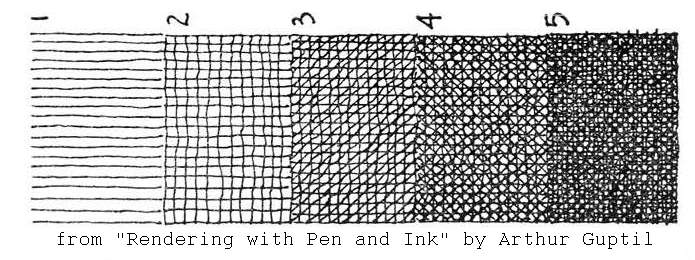 Charcoal
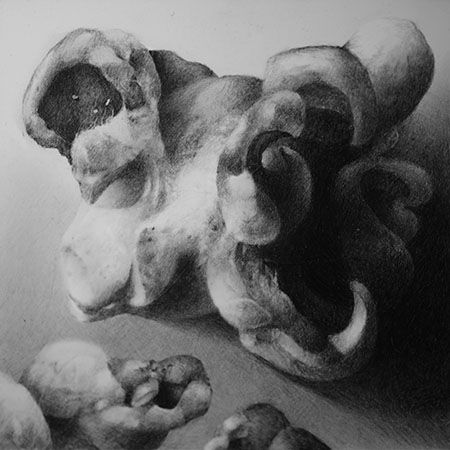 4+ Values
2-3 pieces of popcorn
Strong Composition
2”-3” size of popcorn
White Charcoal on Black Paper
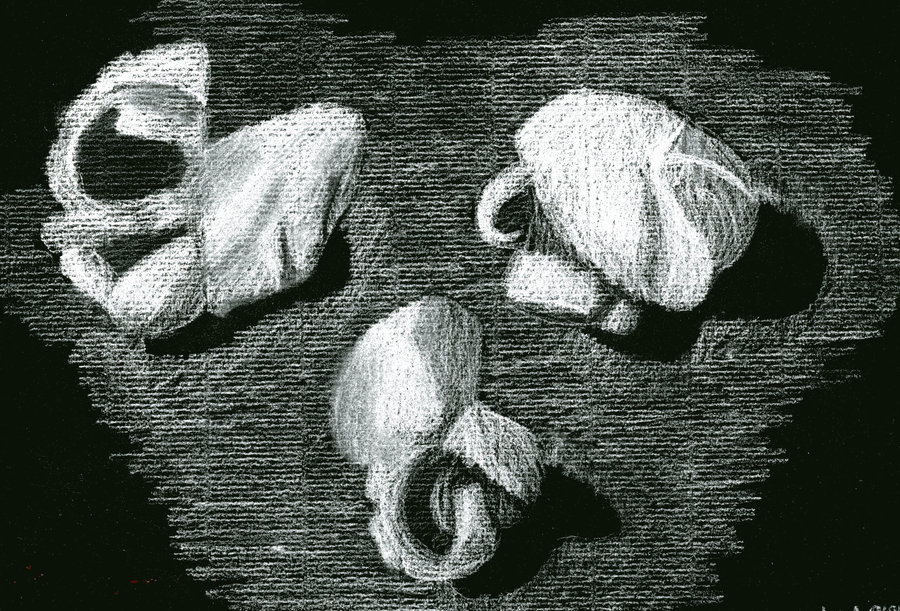 4+ Values
2-3 pieces of popcorn
2”-3” size of popcorn
Strong Composition
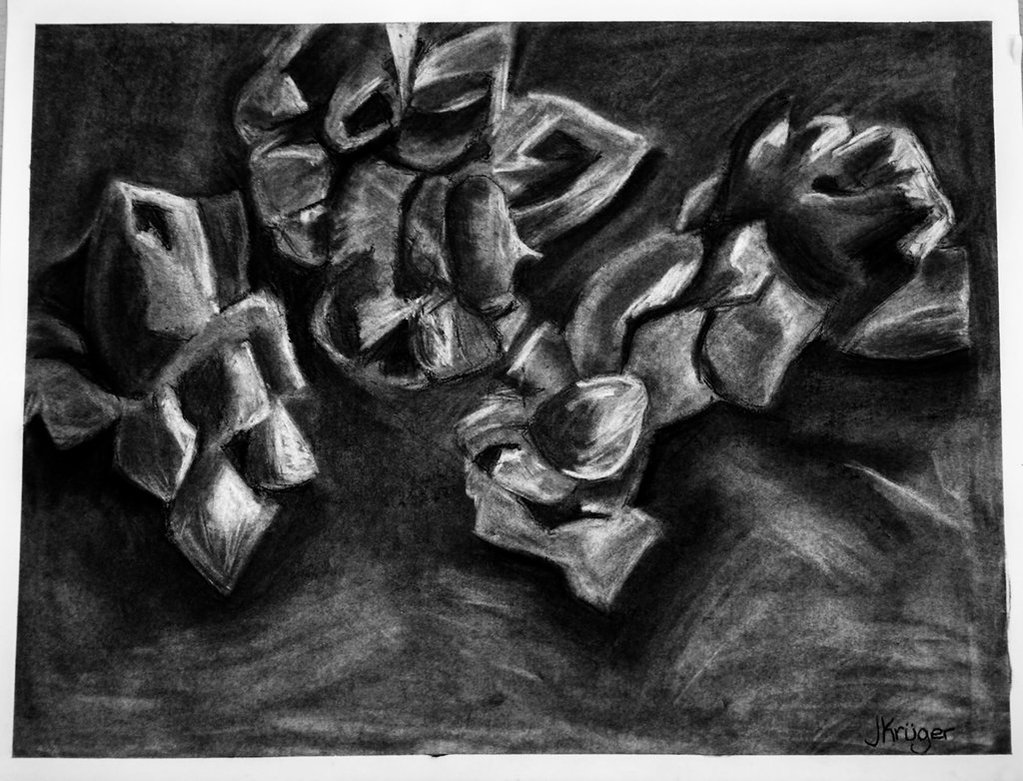 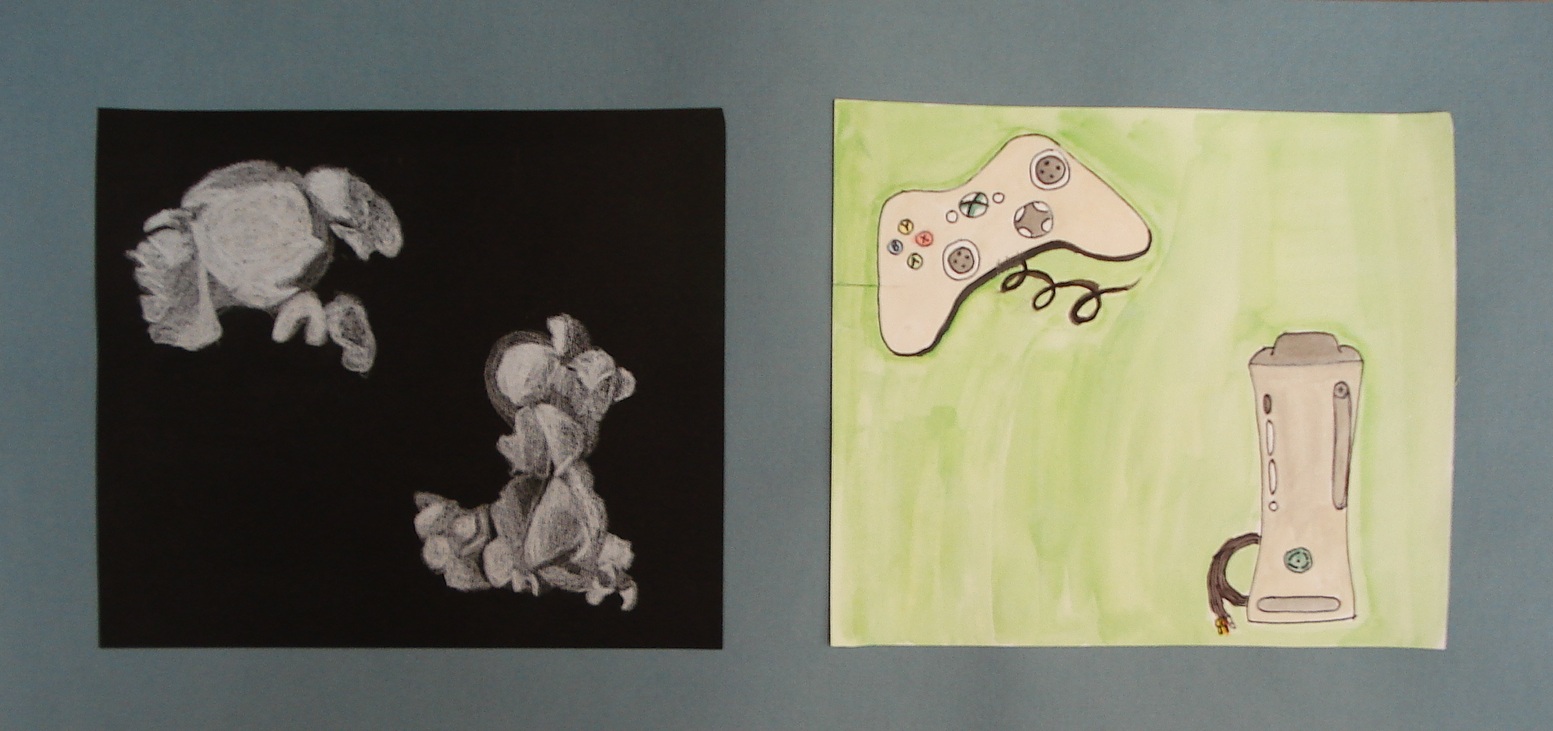 Creative Popcorn
Turn your popcorn into
	 objects!!!!
8in x 4in
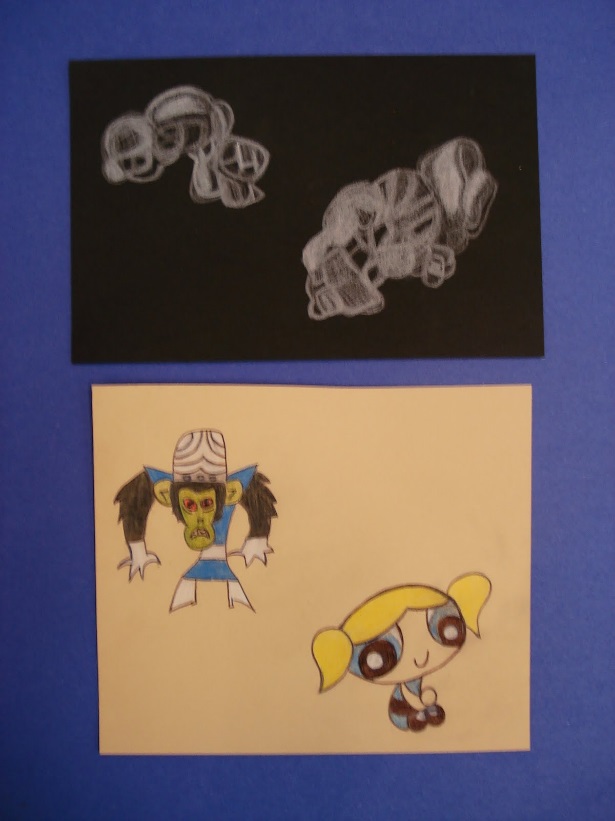 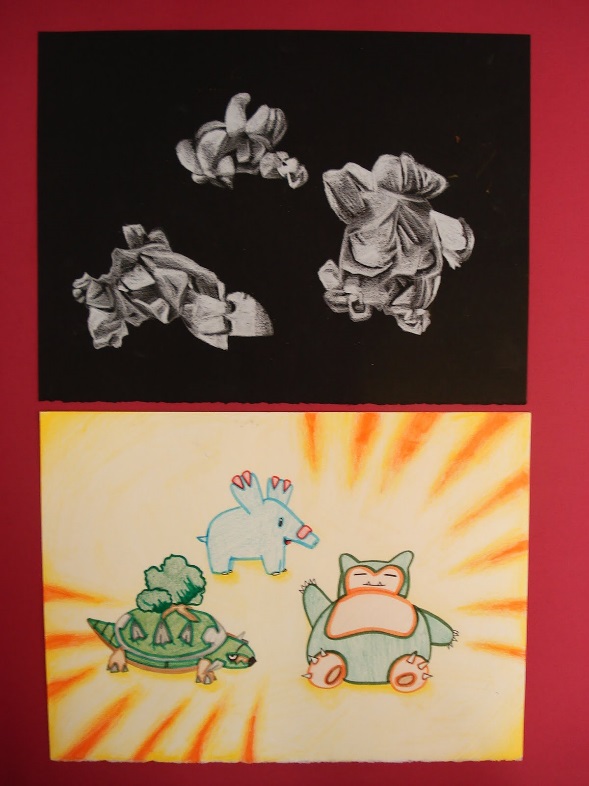 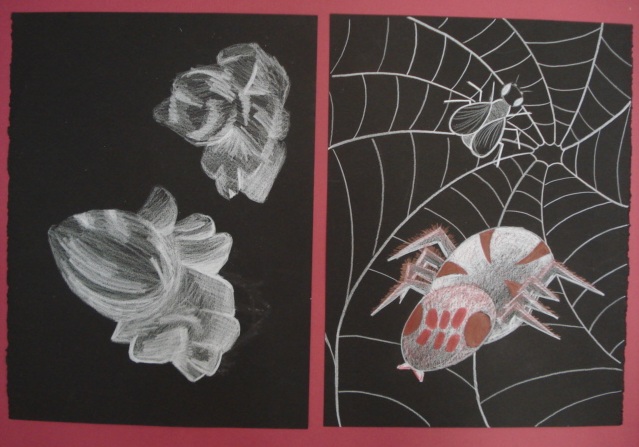